NC Department of Health and Human Services 
Gonorrhea Epidemiology in North Carolina 2022
Division of Public Health/Epidemiology Section/Communicable Disease Branch
HIV/STD/Viral Hepatitis Surveillance Unit
October 2023
Where to find STI Surveillance information?
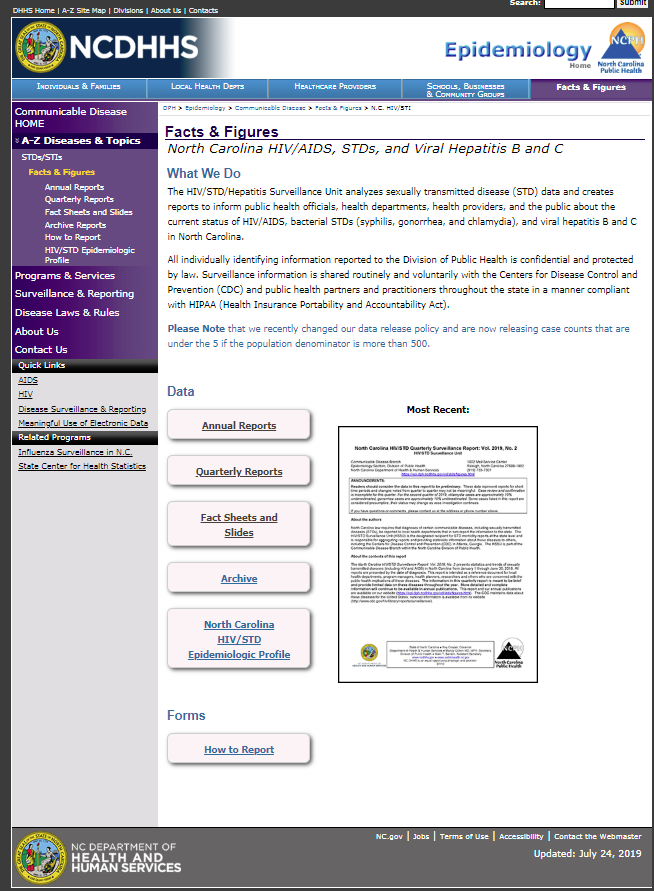 http://epi.publichealth.nc.gov/cd/stds/figures.html
Gonorrhea Cases by Gender, 2012-2022
26,867
*2020 data should be treated with caution due to reduced availability of testing caused by the COVID-19 pandemic. Data is italicized for this reason. 
Data Source: North Carolina Electronic Disease Surveillance System (NC EDSS) (data as of July 1, 2023).
Gonorrhea Rates by GenderNorth Carolina and United States, 2012-2022
*2020 data should be treated with caution due to reduced availability of testing caused by the COVID-19 pandemic. Data is italicized for this reason. 
Data Source: North Carolina Electronic Disease Surveillance System (NC EDSS) (data as of July 1, 2023) 
and Preliminary 2021 Sexually Transmitted Diseases Surveillance, CDC (https://www.cdc.gov/std/statistics/2021/default.htm)).
Age Distribution of Gonorrhea Cases by Gender, 2022
*2020 data should be treated with caution due to reduced availability of testing caused by the COVID-19 pandemic. Data is italicized for this reason. 
Data Source: North Carolina Electronic Disease Surveillance System (NC EDSS) (data as of July 1, 2023).
Gonorrhea Cases by Race 2018-2022
29,234
28,096
26,867
26,862
23,718
*2020 data should be treated with caution due to reduced availability of testing caused by the COVID-19 pandemic. Data is italicized for this reason. 
Data Source: North Carolina Electronic Disease Surveillance System (NC EDSS) (data as of July 1, 2023).
Gonorrhea Cases by Ethnicity 2018-2022
29,234
28,096
26,867
26,862
23,718
*2020 data should be treated with caution due to reduced availability of testing caused by the COVID-19 pandemic. Data is italicized for this reason. 
Data Source: North Carolina Electronic Disease Surveillance System (NC EDSS) (data as of July 1, 2023).
Gonorrhea Rates by Race 2018-2022
*2020 data should be treated with caution due to reduced availability of testing caused by the COVID-19 pandemic. Data is italicized for this reason. 
Data Source: North Carolina Electronic Disease Surveillance System (NC EDSS) (data as of July 1, 2023).
Gonorrhea Rates by Ethnicity 2018-2022
*2020 data should be treated with caution due to reduced availability of testing caused by the COVID-19 pandemic. Data is italicized for this reason. 
Data Source: North Carolina Electronic Disease Surveillance System (NC EDSS) (data as of July 1, 2023).
Gonorrhea Rates by County, 2022
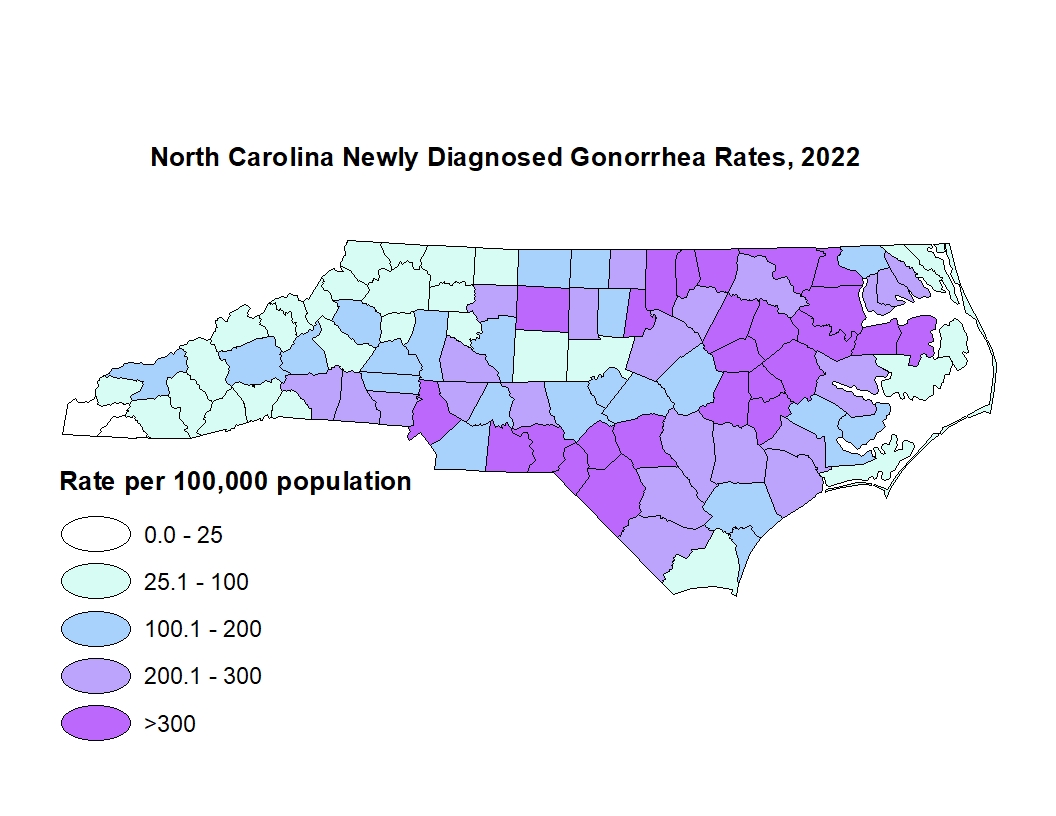 Data Source: North Carolina Electronic Disease Surveillance System (NC EDSS) (data as of July 1, 2023).
Gonorrhea Coinfection with HIV
People with Gonorrhea Coinfected with HIV^^ by Gender, 2012-2022
^^HIV diagnosed prior to OR within 30 days of gonorrhea diagnosis.
*2020 data should be treated with caution due to reduced availability of testing caused by the COVID-19 pandemic. Data is italicized for this reason. 
Data Source: North Carolina Electronic Disease Surveillance System (NC EDSS) (data as of July 1, 2023) and enhanced HIV/AIDS Reporting System (eHARS) (data as of July 2023).
People with Gonorrhea Coinfected with HIV^^ by Race 2018-2022
^^HIV diagnosed prior to OR within 30 days of gonorrhea diagnosis.
*2020 data should be treated with caution due to reduced availability of testing caused by the COVID-19 pandemic. Data is italicized for this reason. 
Data Source: North Carolina Electronic Disease Surveillance System (NC EDSS) (data as of July 1, 2023).
People with Gonorrhea Coinfected with HIV^^ by Ethnicity 2018-2022
^^HIV diagnosed prior to OR within 30 days of gonorrhea diagnosis.
*2020 data should be treated with caution due to reduced availability of testing caused by the COVID-19 pandemic. Data is italicized for this reason. 
Data Source: North Carolina Electronic Disease Surveillance System (NC EDSS) (data as of July 1, 2023).